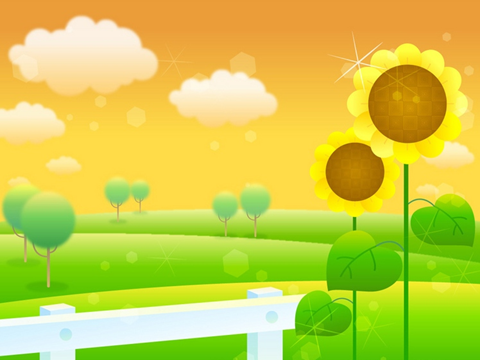 Chµo mõng quý thÇy c« vÒ dù giê líp 1c
M«n: To¸n
Bài dạy: Phép cộng trong phạm vi 10 ( Tiết 4 )
Số 0 trong phép cộng
Giáo viên thực hiện: Lê Thị Lan
Năm học: 2022- 2023
ÔN VÀ KHỞI ĐỘNG
Điền số vào chỗ trống:
2
4 +      = 6
7 + 1 =
8
Toán: Bài 10: Phép cộng trong phạm vi 10 ( Tiết 4 )
Số 0 trong phép cộng
4
0
4  + 0 = 4
0
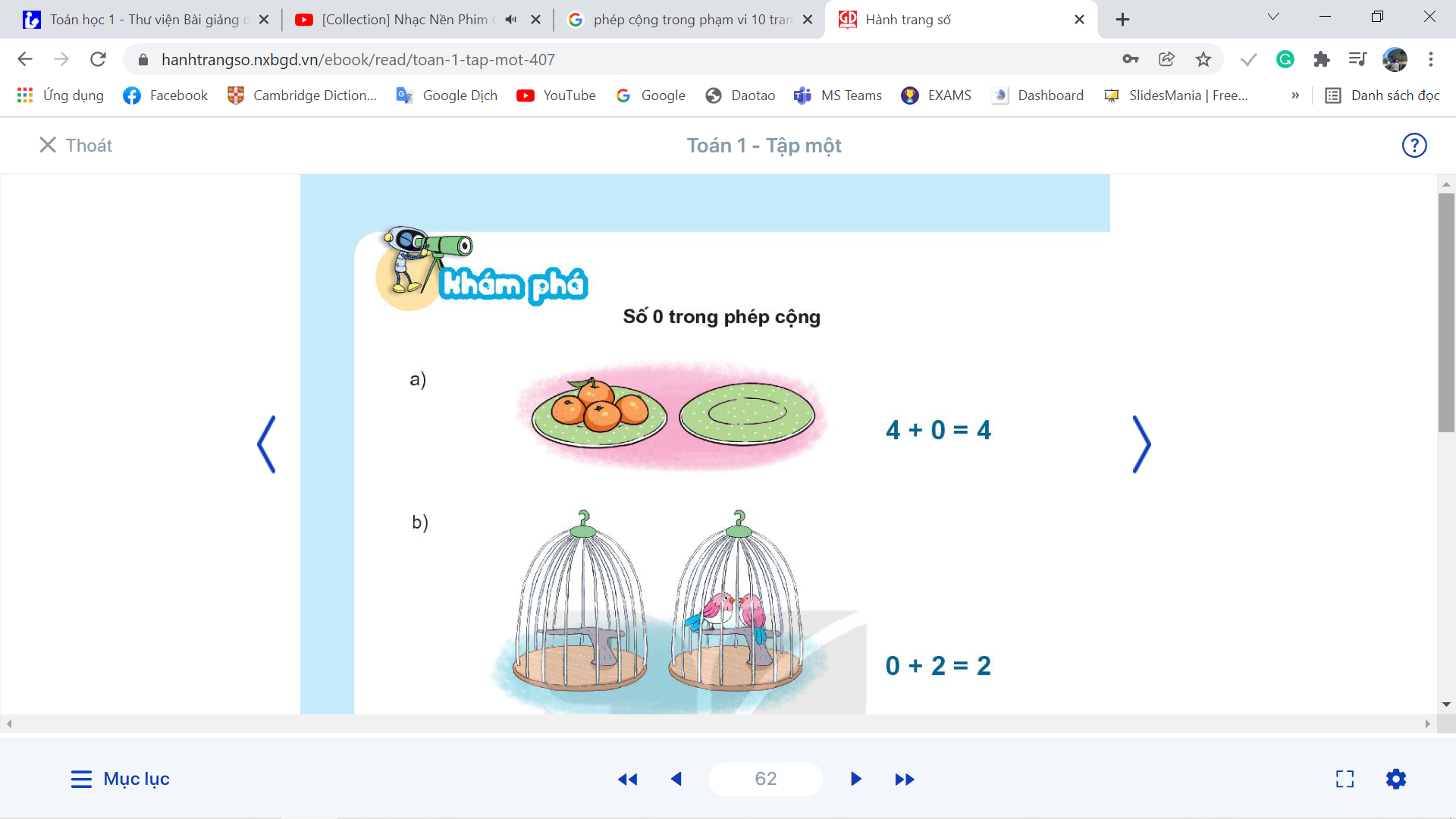 2
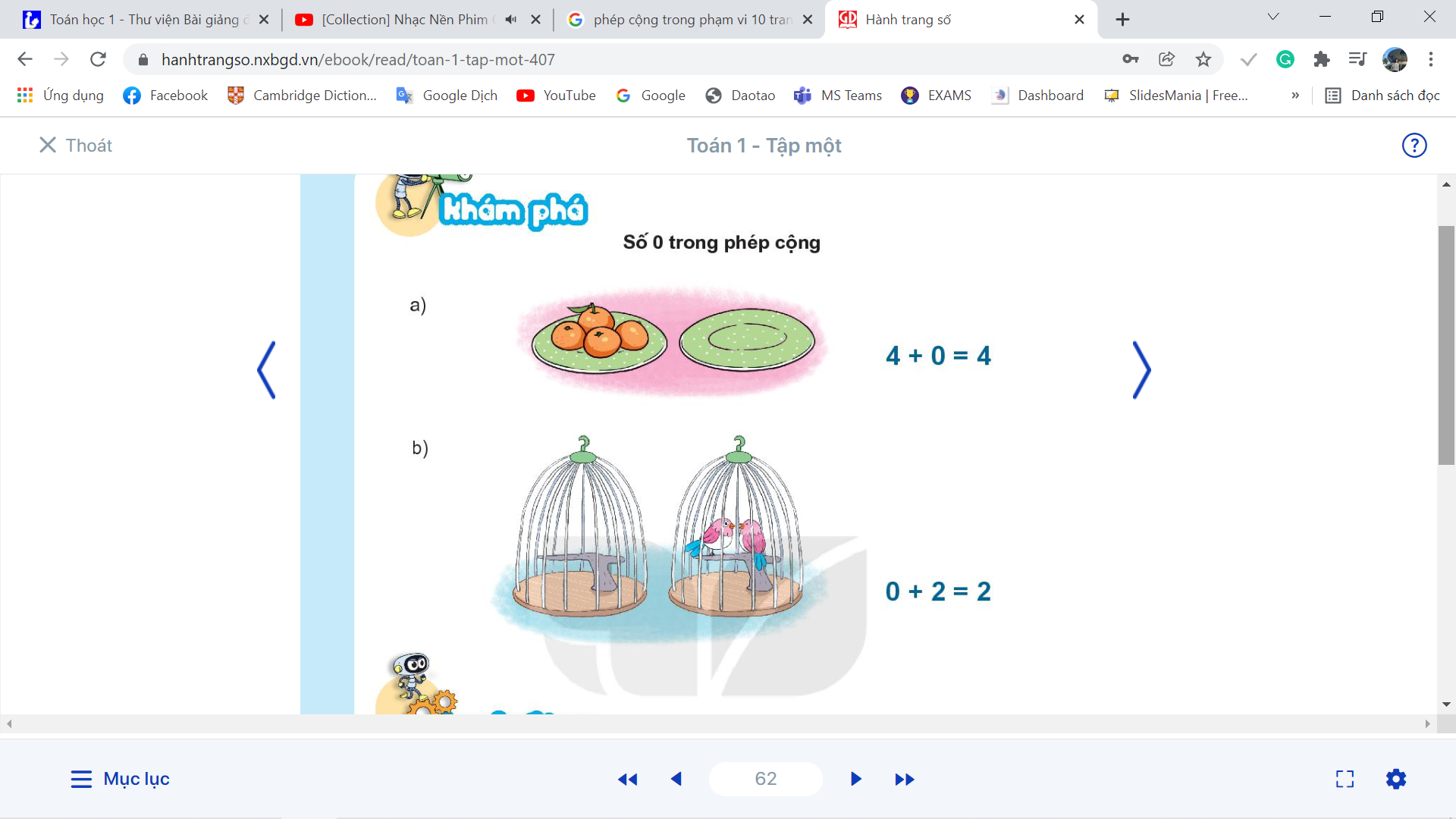 0  + 2 = 2
0 + 2 = 2
4 + 0 = 4
1
1 + 0 =
3 + 0 =
3
3
0 + 3 =
0 + 1 =
1
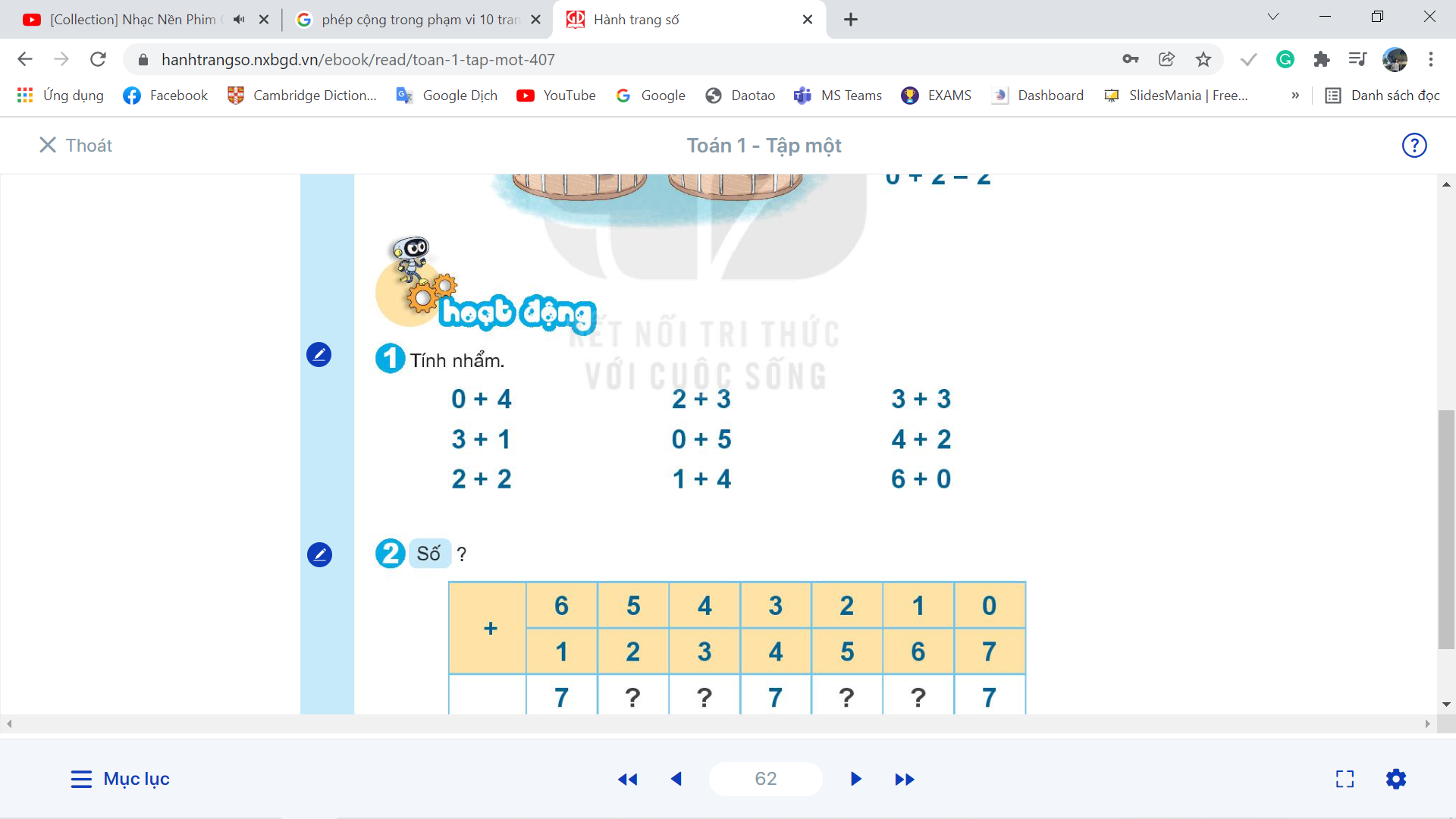 1. Tính nhẩm:
0 + 4 =
2 + 3 =
3 + 3 =
4
5
6
3 + 1 =
4
0 + 5 =
5
4 + 2 =
6
2 + 2 =
4
1 + 4 =
5
6 + 0 =
6
2. Số ?
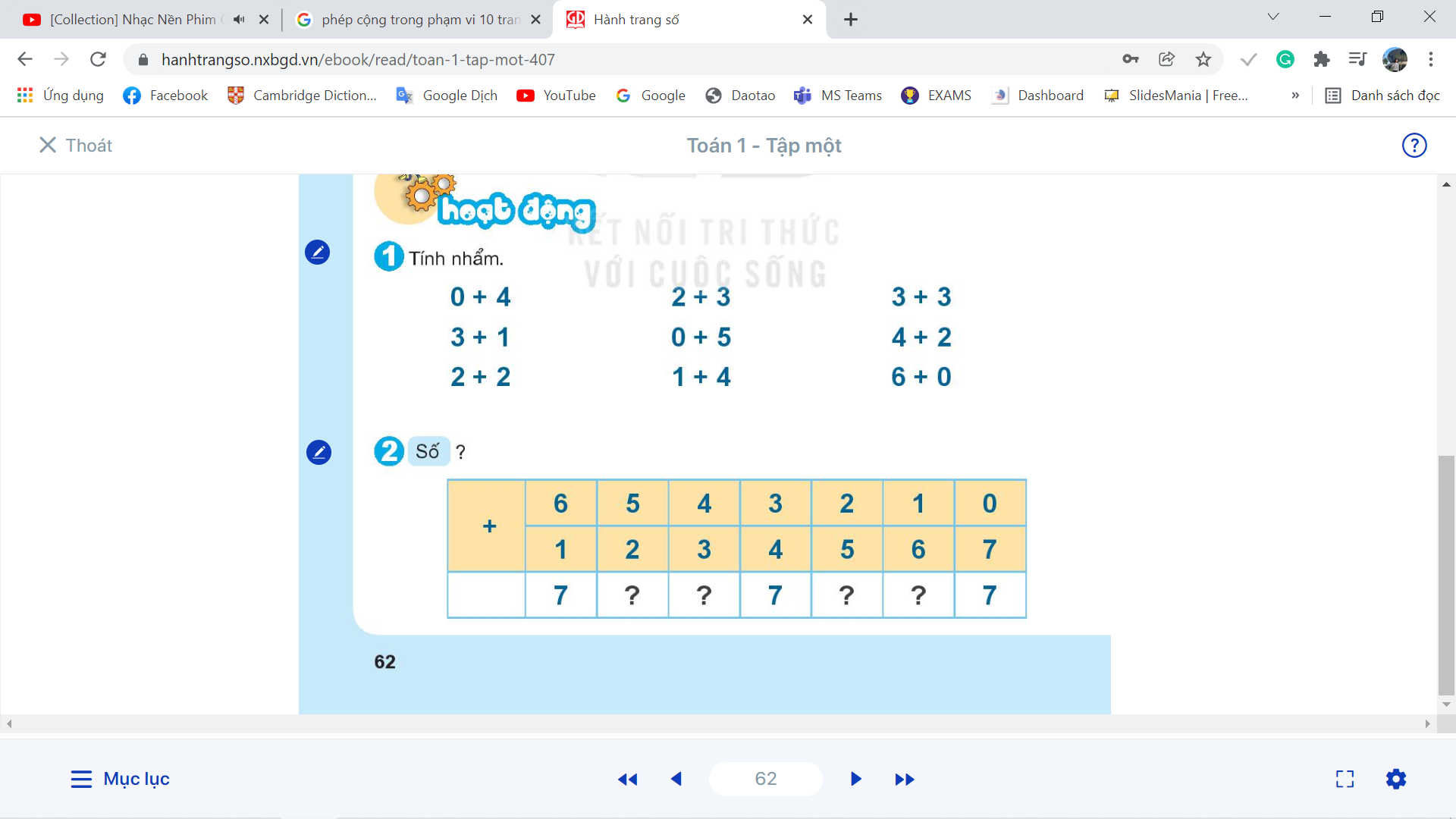 7
7
7
7
3. Số ?
b)
a)
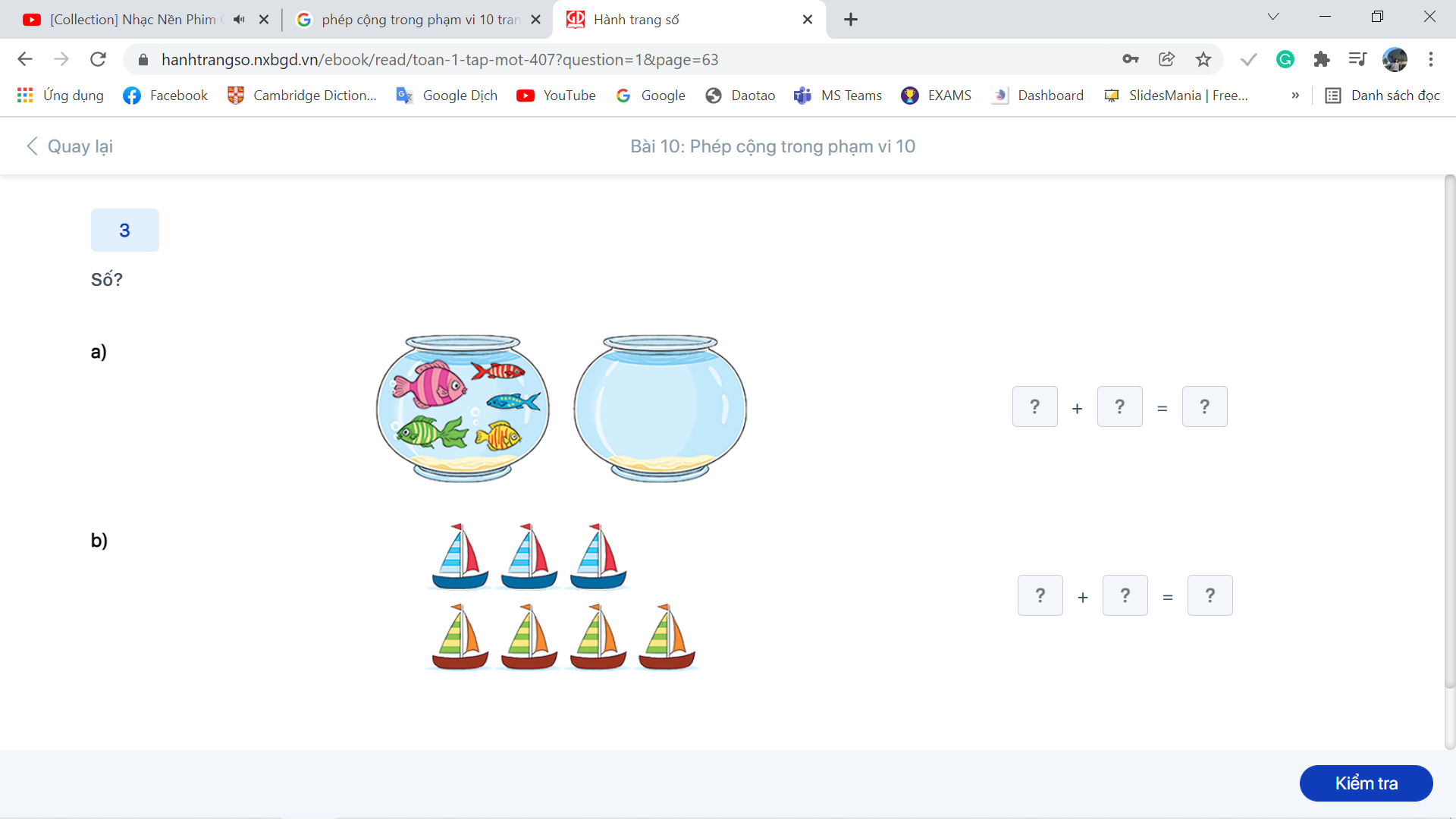 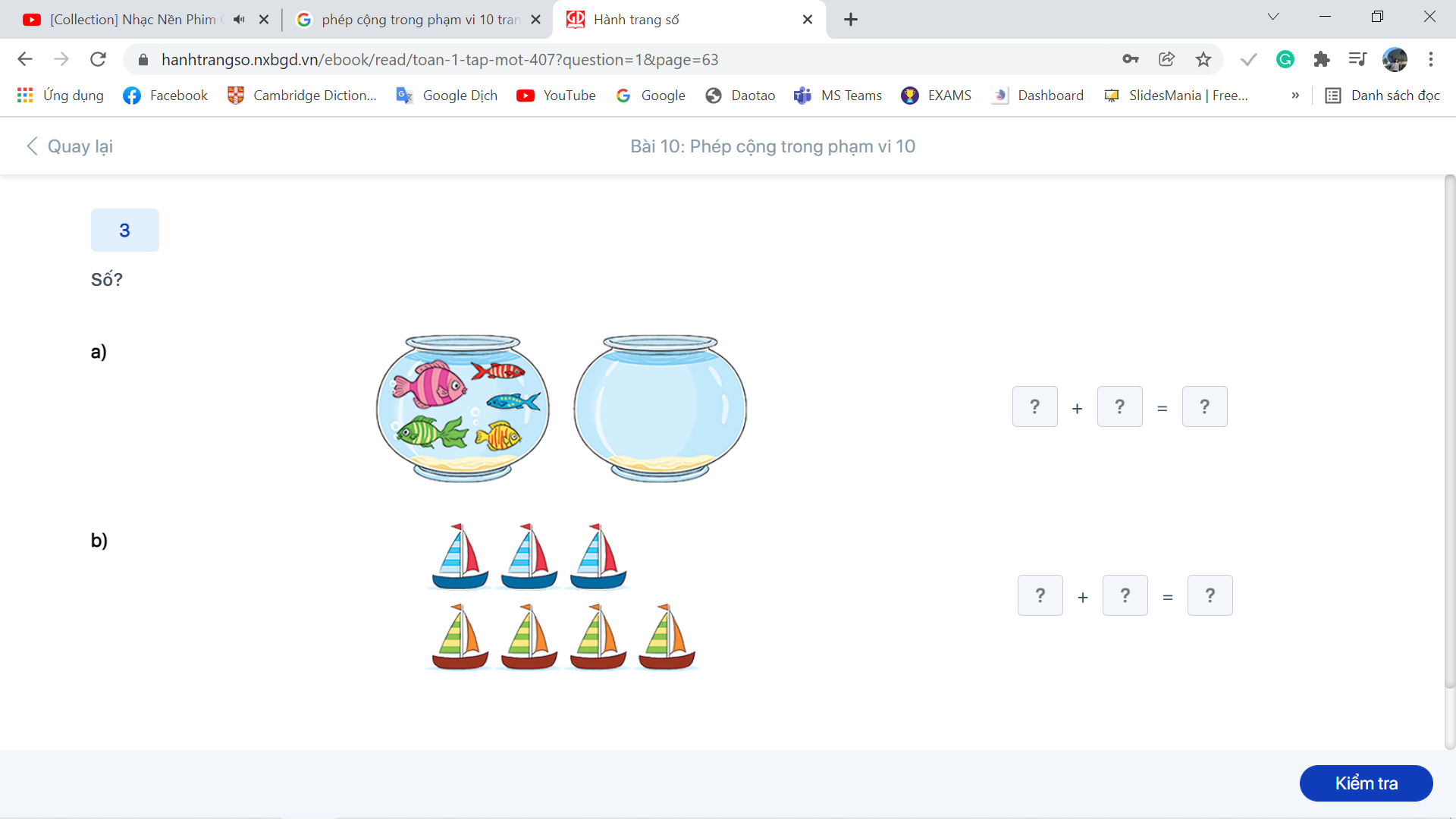 ?
4
?
7
?
?
?
?
?
?
?
0
5
3
5
+
=
+
=
4. Tìm chuồng cho thỏ.
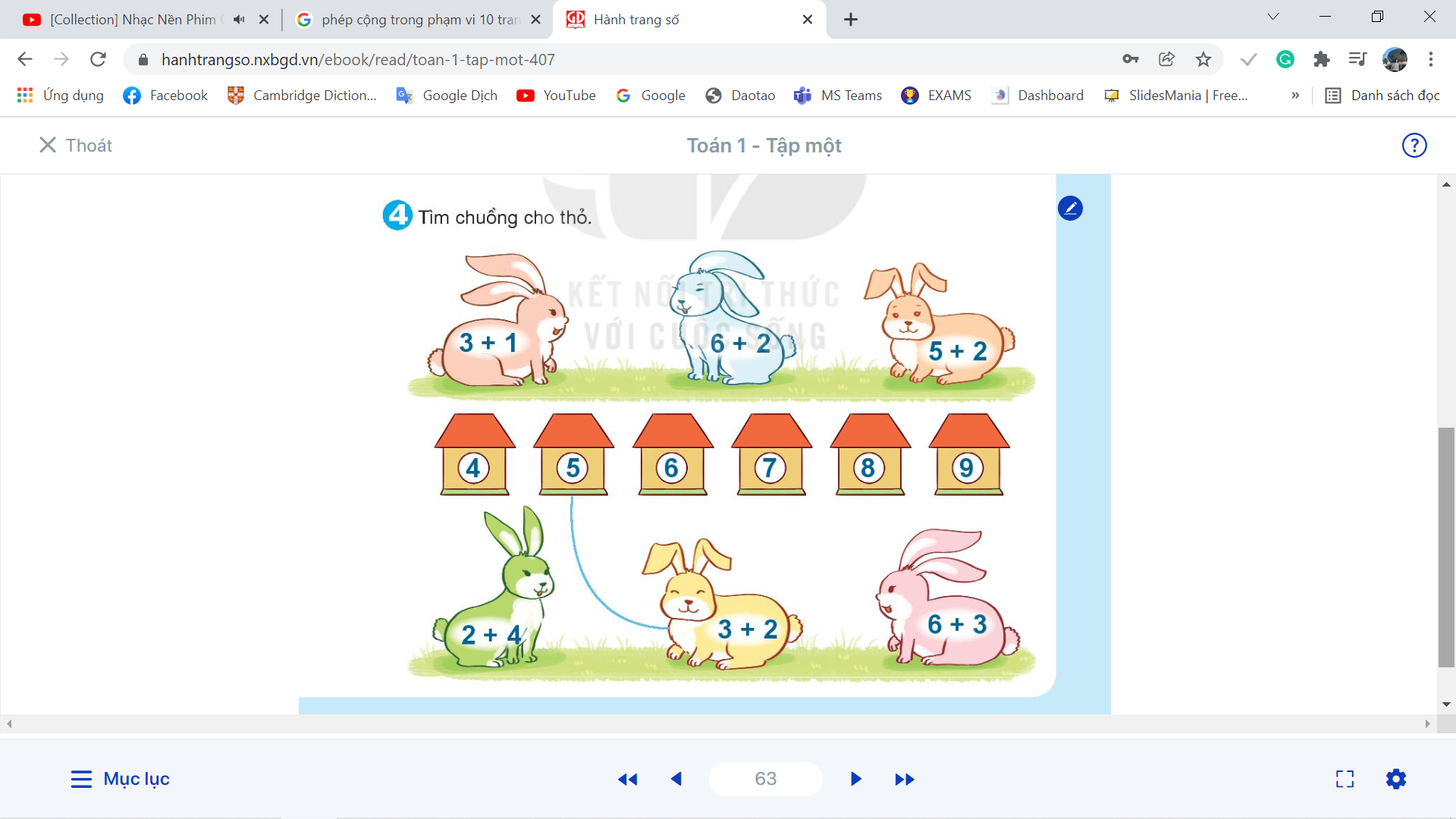 Bµi häc ®Õn ®©y lµ kÕt thóc
Chóc quý thÇy, c« m¹nh kháe
Chóc c¸c em häc tèt!